宣教工場生命成長階梯
哥林多前書 3：6-11
我栽種了，亞波羅澆灌了，惟有神叫他生長。可見栽種的，算不得甚麼，澆灌的，也算不得甚麼；只在那叫他生長的神。栽種的和澆灌的，都是一樣，但將來各人要照自己的工夫得自己的賞賜。
哥林多前書3：6-11
因為我們是與神同工的；你們是神所耕種的田地，所建造的房屋。我照神所給我的恩，好像一個聰明的工頭，立好了根基，有別人在上面建造；只是各人要謹慎怎樣在上面建造。因為那已經立好的根基就是耶穌基督，此外沒有人能立別的根基。
哥林多前書3：6-11
1.是否以耶穌基督為根基？
哥林多前書 3:11
因為那已經立好的根基就是耶穌基督，此外沒有人能立別的根基。
哥林多前書 3:11
2. 是否被神使用？
哥林多前書 3:6-8,10
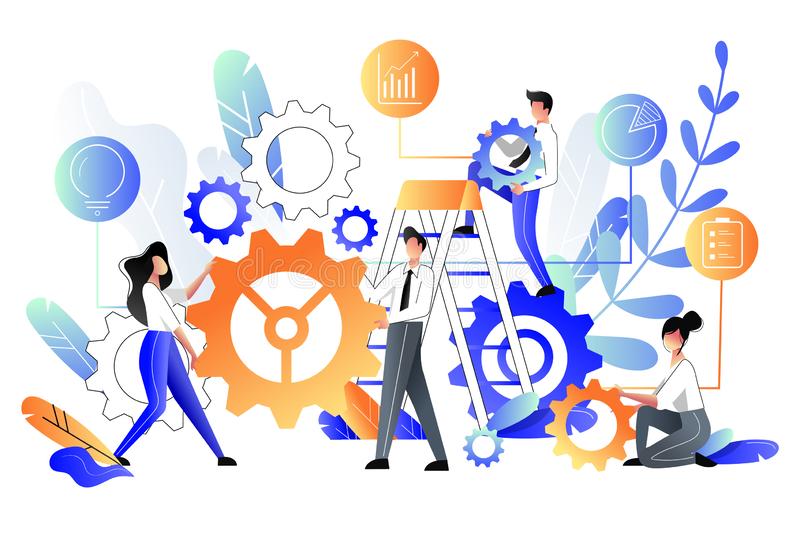 我栽種了，亞波羅澆灌了 （3:6上）
好像一個聰明的工頭（3:10上）
有別人在上面建造（3:10中）
各人⋯⋯在上面建造（3:10下）
神是喜歡使用你和我
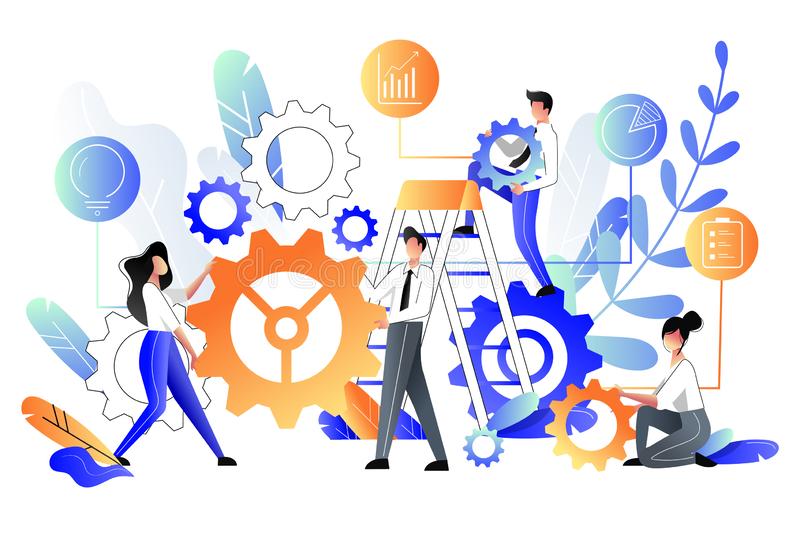 3. 是否與神同工？
哥林多前書 3:6-8,10
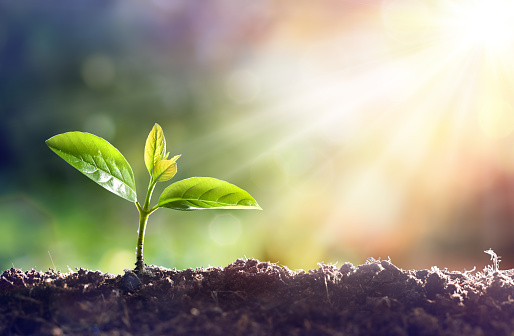 惟有神叫他生長。哥林多前書3:6下
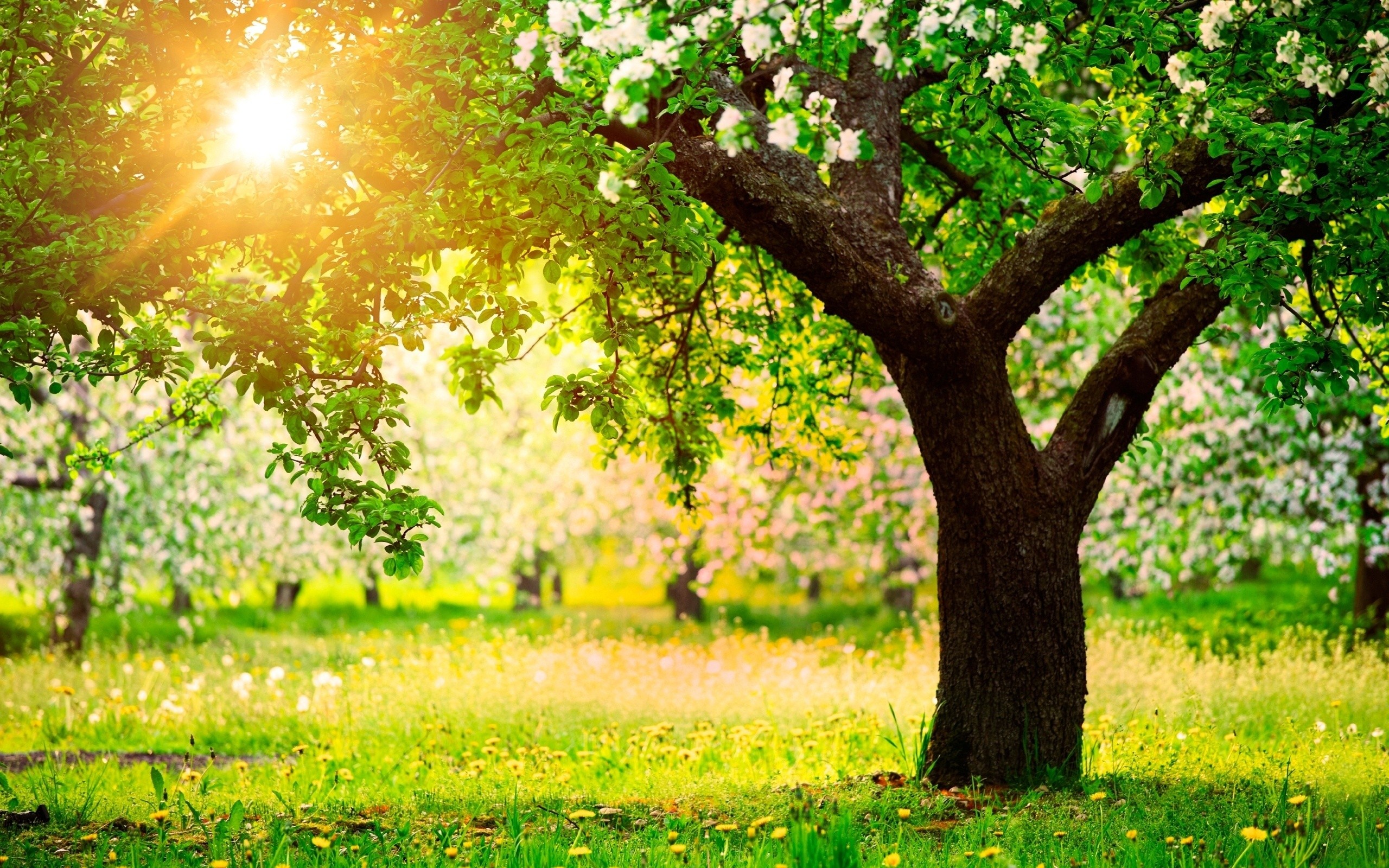 宣教工場成長階梯4P
宣教工場成長階梯的設計概念

從參考 SIM 宣教士 Harold Fuller 的描述，並由 Ralph Winter 在《Perspectives on the World Christian Movement》書中引用的這資料(p. B-37)獲得啟發，使差會能為海外宣教工場，勾劃和設計出宣教工場成長階梯

成長階梯分為四個階段，合共有十個層次，以助顯示各工場現況和指導未來發展方向之重要參考指數。
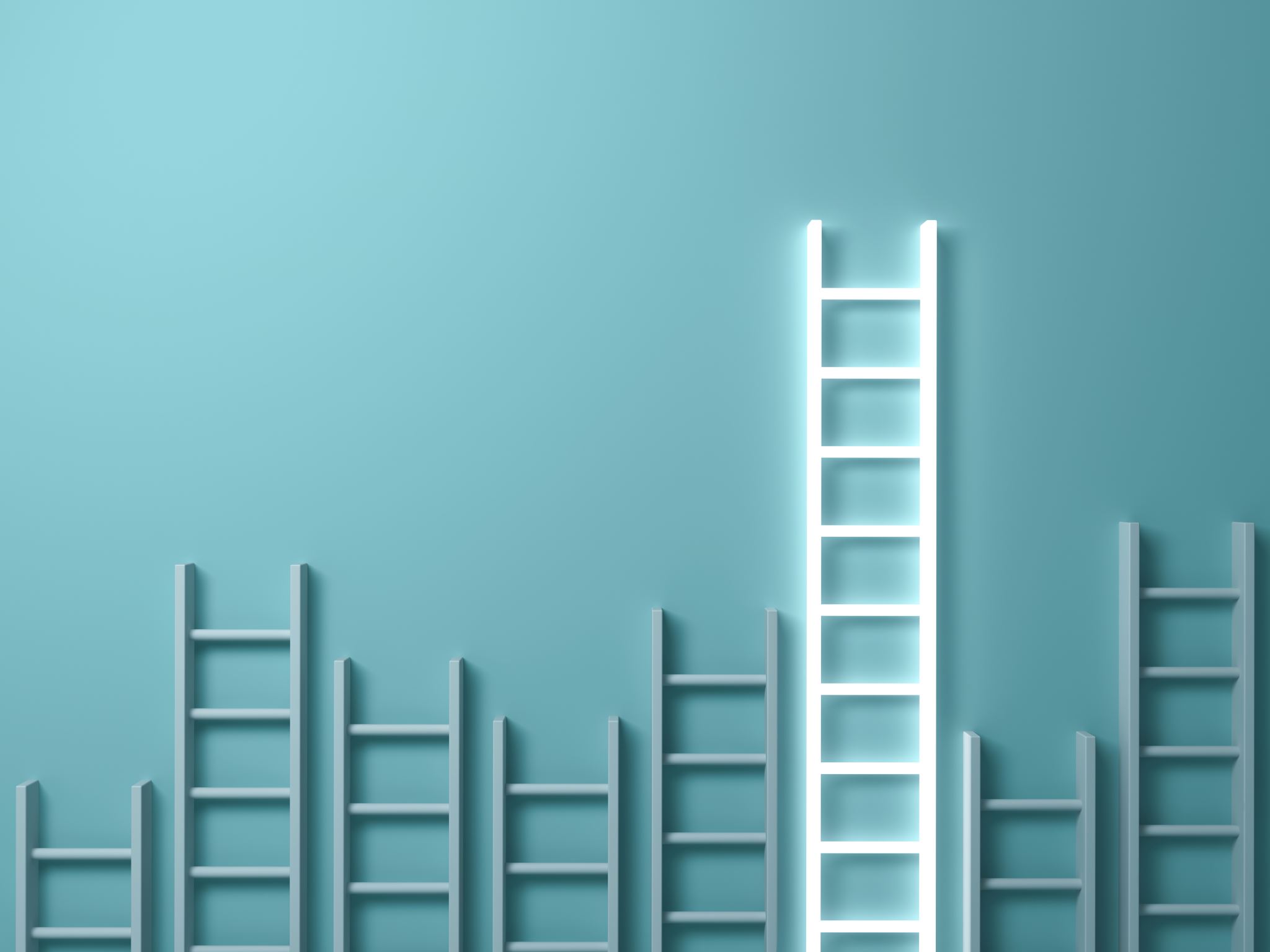 階梯＝指標
宣教工場成長階梯 (Inspired by Harold Fuller)
為何需要設計宣教工場成長階梯？

為何仍需要派宣教士到某工場宣教？
某工場現階段需要具備甚麼恩賜的宣教士？
期望派出宣教士到宣教工場多久？
期望宣教工場因宣教士幫助帶來甚麼成長？
宣教工場應否自立？何時自立？怎樣自立？
怎樣才能更有效差派以開拓？動員以參與支持？
P1 Pioneer 先驅
P2 Parent 父母
P3 Partner夥伴
P4 Participant 參與者
EFCC-HKOMB Missional Sending
Macau
Merciful Love Family & Student Ministry Renewal
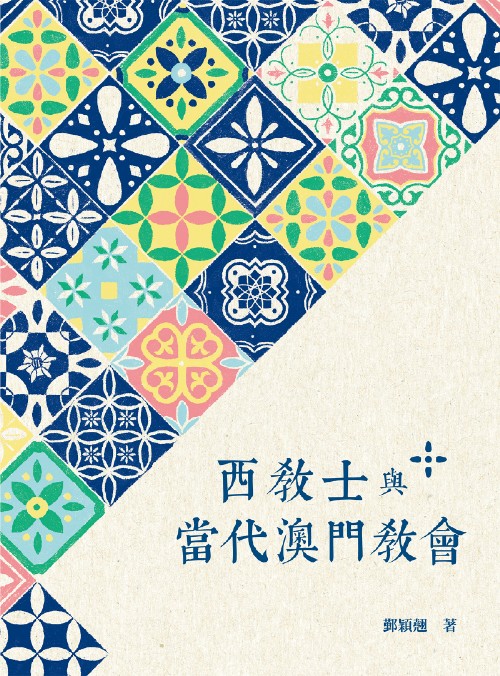 戴民牧師夫婦是西方播道會來華至今最後一對宣教士夫婦。2019年回美榮休。
與陳樂寬宣教士及差遣教會Zoom 會議
EFCC-HKOMB Missional Sending
Cambodia 
PV & PP Kuy Missions from Dorm Ministry
柏威夏中學生宿舍
Preah Vihear dorm
宣教 
門訓
高中
KUY 族宣教策略
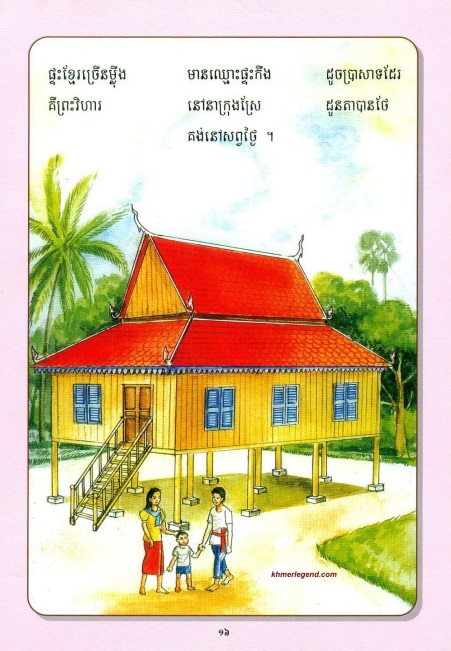 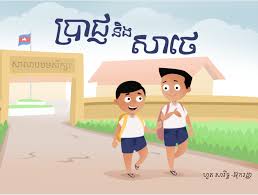 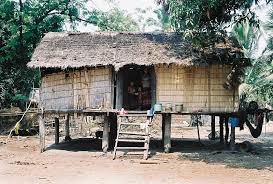 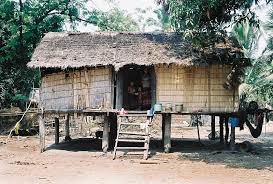 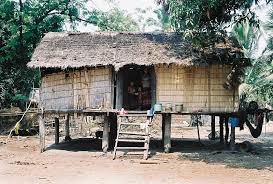 Kuy 族村莊 A
Kuy 族村莊C
Kuy 族村莊 B
柬埔寨 KUY 族福音情況
共 70 條村
教會: 9間
柬浦寨牧師Pastor Sambo與庫伊族青年
KUY族宣教策略
金邊大學生宿舍
Phnom Penh dorm
門訓
神學訓練
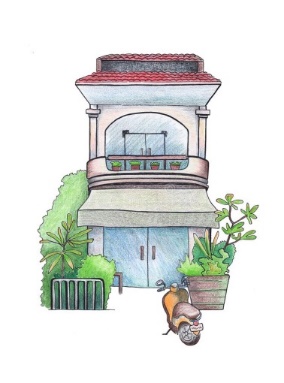 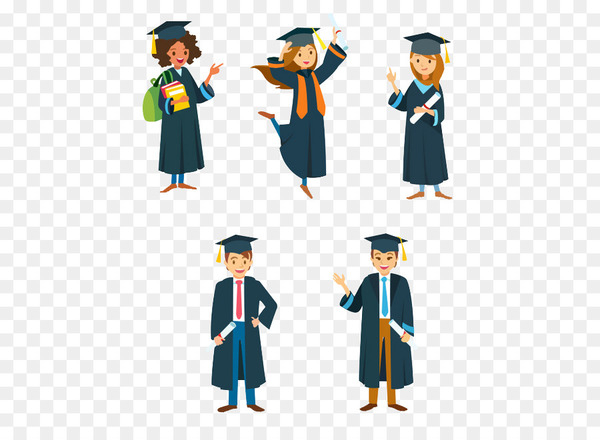 柏威夏中學生宿舍
Preah Vihear dorm
宣教 
門訓 
主日學
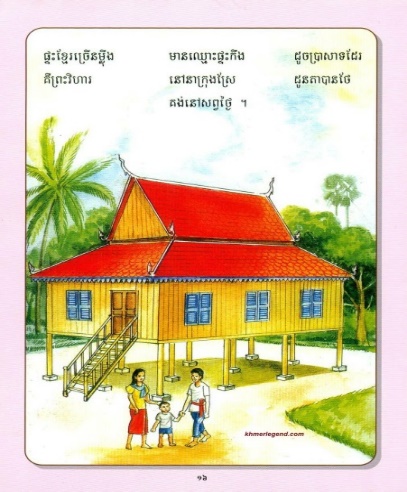 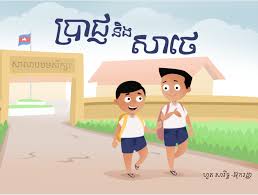 高中
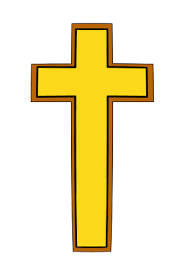 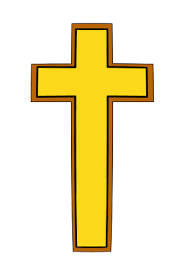 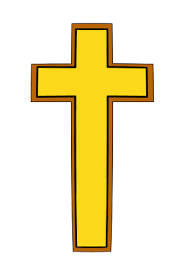 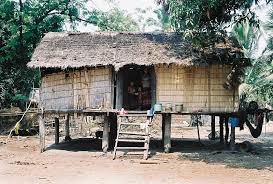 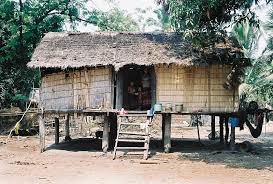 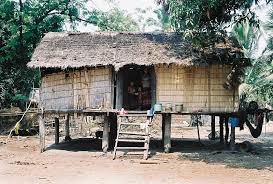 Kuy 族村莊 A
Kuy 族村莊C
Kuy 族村莊 B
KUY族宣教策略
工作
傳福音,教導門徒
建立教會
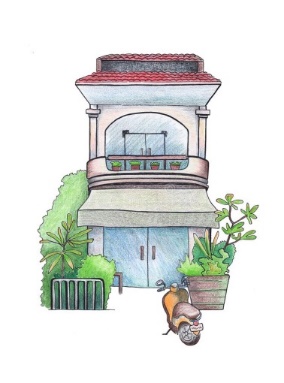 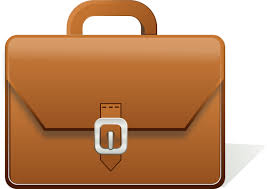 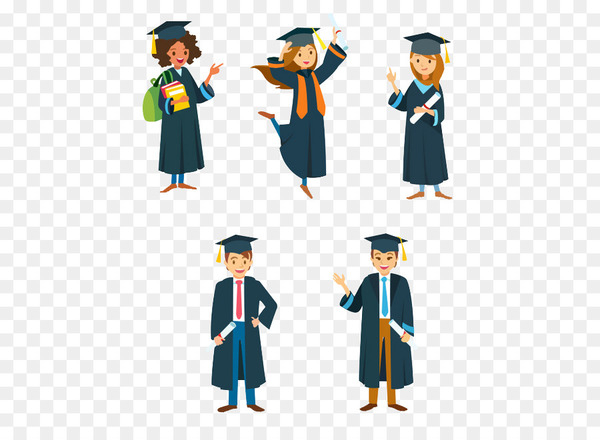 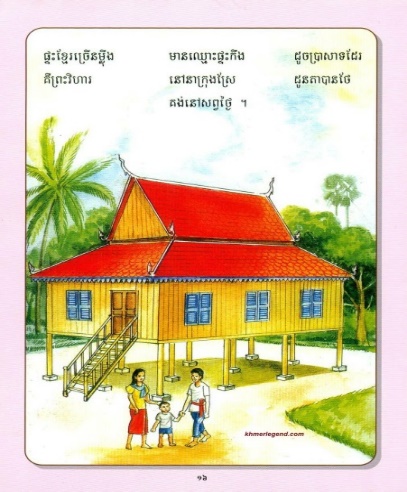 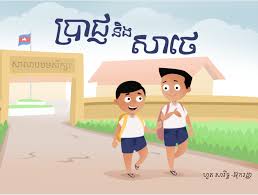 高中
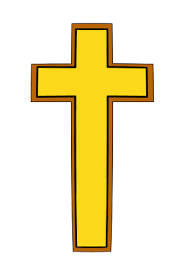 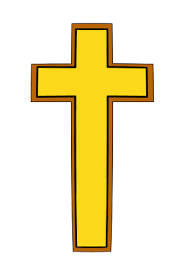 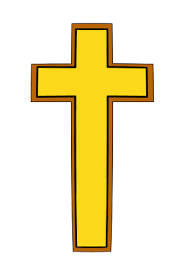 工作
提升農業技術 
傳福音, 教導門徒 
建立教會
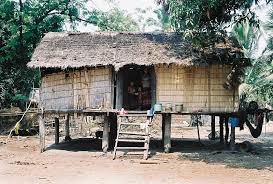 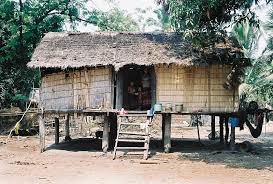 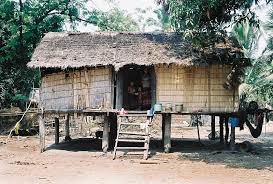 Kuy 族村莊 A
Kuy 族村莊C
Kuy 族村莊 B
KUY Tribe Mission Strategy
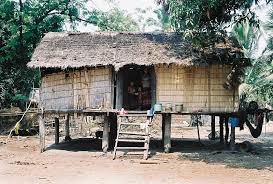 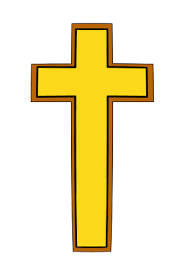 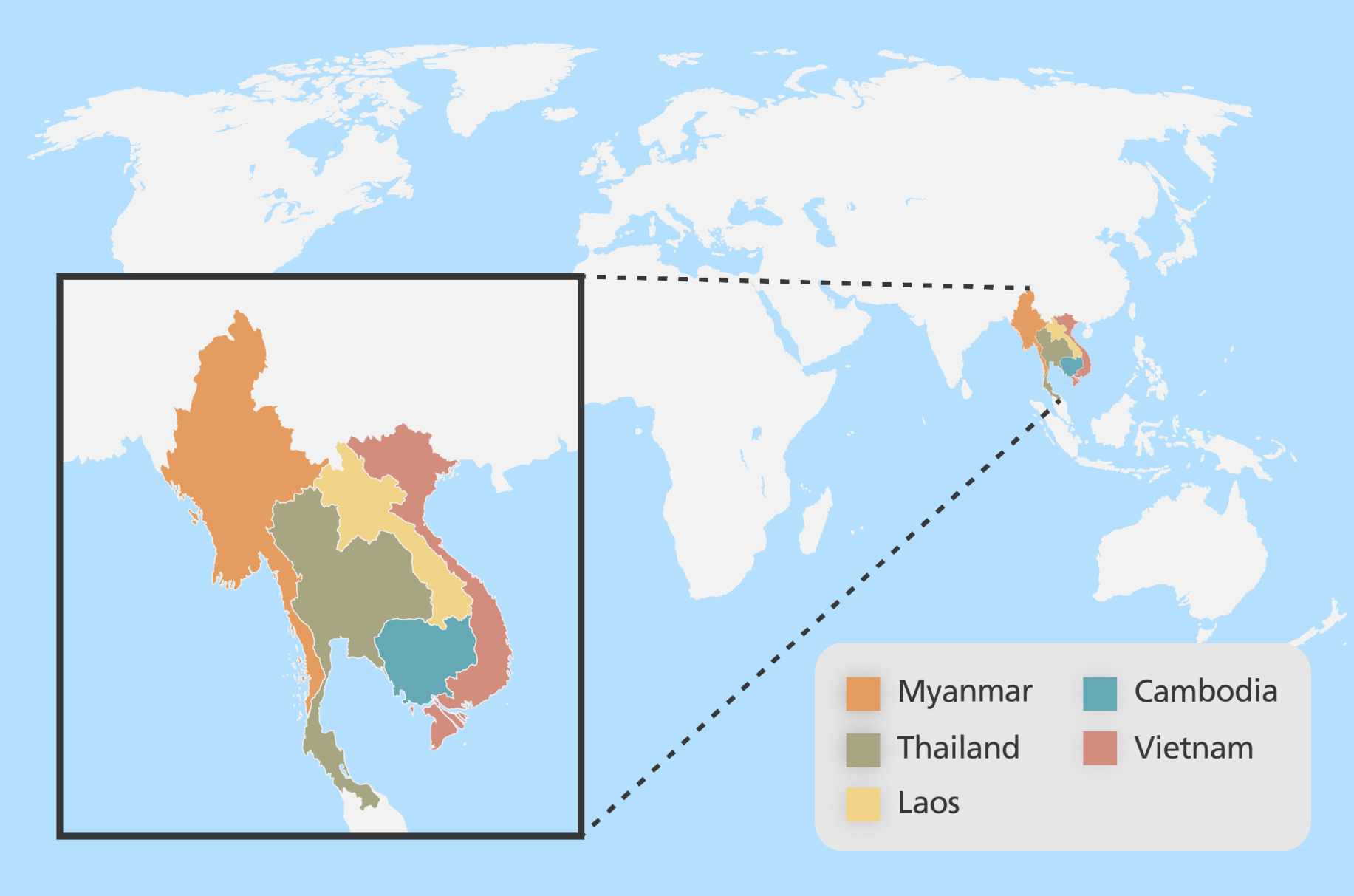 KUY Mission in Thai
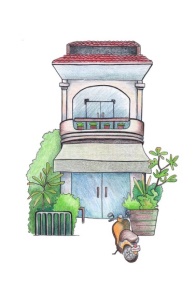 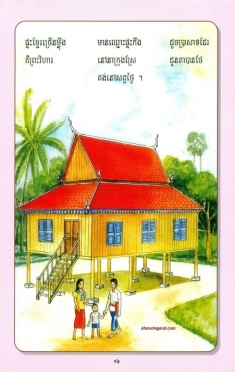 KUY Mission in Laos
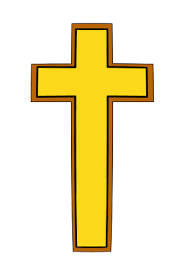 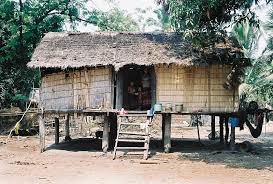 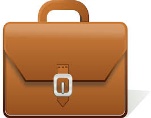 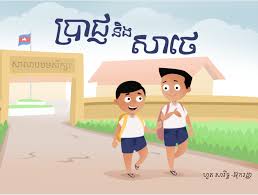 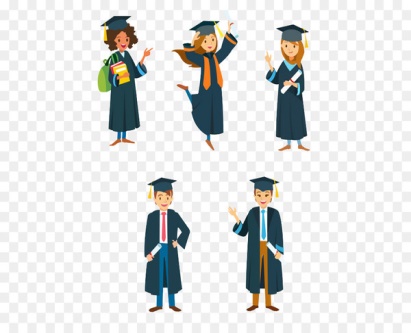 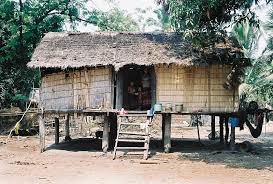 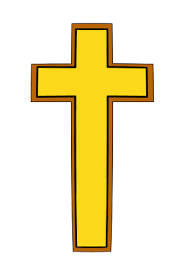 EFCC-HKOMB Missional Sending
4 District Taiwan Initiatives 
Project – The RETURN of Global Collaboration for Global Missions from Asia
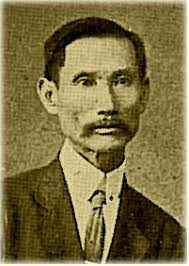 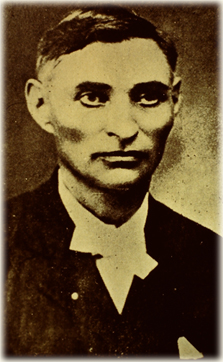 1888年寬夸倫牧師 Rev. H.J. Von Qualen來華建立中國基督教播道會
吳碩卿牧師
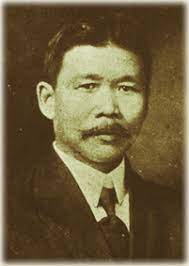 蕭雨滋牧師
[Speaker Notes: 1884年寬夸倫牧師（Rev. H.J. Von Qualen）受神感動，立志向中國人傳福音。1885年寬牧師往芝加哥神學院受造就，並結識當地兩華僑蕭雨滋及吳碩卿，其後二人亦同赴中國開荒佈道。後在1886年秋天蕭雨滋先生先行回國準備一切事宜。]
法國圖盧茲華人網上崇拜。圖中有法國、維也納、英國、香港的主內一家。
四個區域播道會合作 Taiwan Initiatives
EFCC-HKOMB Missional Sending
Macau Merciful Love Family & Student Ministry Renewal
Cambodia PV & PP Kuy Missions from Dorm Ministry
4 District Taiwan Initiatives Project – The RETURN of Global Collaboration for Global Missions from Asia
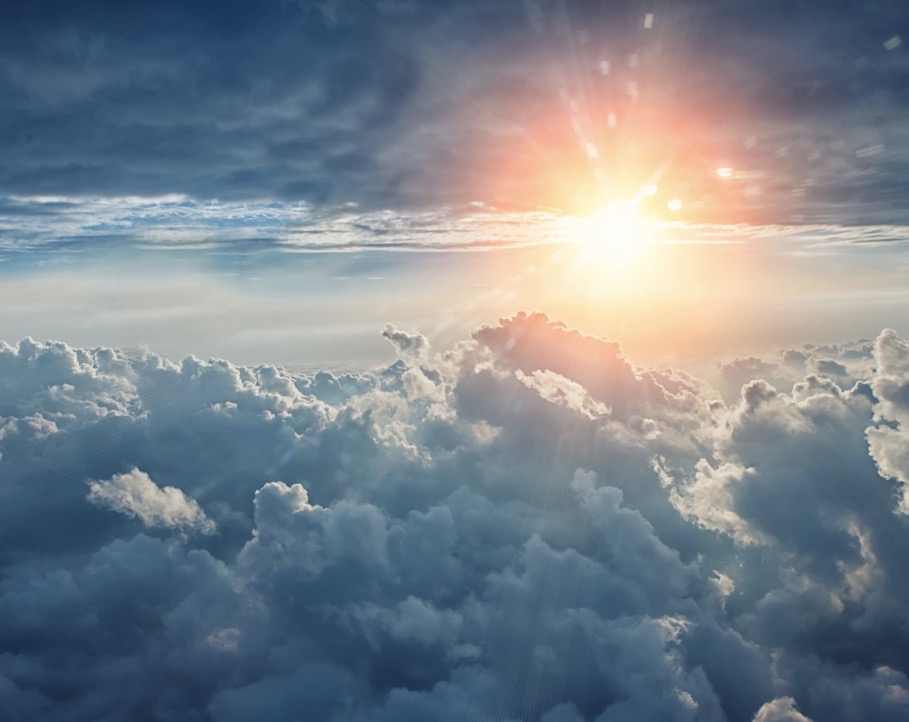 神從始至終的一個夢想
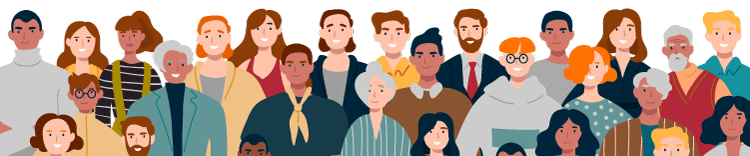 創世記 12:1-4
耶和華對亞伯蘭說：「你要離開本地、本族、父家，往我所要指示你的地去。我必叫你成為大國。我必賜福給你，叫你的名為大；你也要叫別人得福。為你祝福的，我必賜福與他；那咒詛你的，我必咒詛他。地上的萬族都要因你得福。」亞伯蘭就照著耶和華的吩咐去了。
Abraham  Father of all Peoples
「必要快成的事」
「並將來必成的事」
「... 我觀看，看見有許多人，沒有人能計算，是從各邦國、各支派、各民族、各語言來的，站在寶座和羔羊面前，身穿白衣，手拿棕樹枝，大聲喊著說：『願救恩歸於坐在寶座上我們的神，也歸於羔羊！』」
啟示錄 1:1,19; 7:9-10
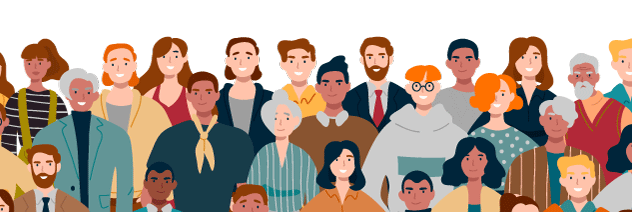